Chapter 1Introduction
Options, Futures, and Other Derivatives, 9th Edition, Copyright © John C. Hull 2014
1
What is a Derivative?
A derivative is an instrument whose value depends on, or is derived from, the value of another asset.
Examples: futures, forwards, 
     swaps (credit default swaps), options,  exotics…
TOO BIG TO FAIL
AIG was compensated by the government by 85 mil $
Risk and Valuation
Options, Futures, and Other Derivatives, 9th Edition, Copyright © John C. Hull 2014
2
RISK
What is risk? 
Underlying nature of the business (BUSINESS RISK)
Such as: future sales / cost of inputs                              the FOUNDATIONS OF CAPITALISM!
Uncertainities
Interest Rates, Stock Prices, Commodity Prices
Exchange Rates.
Why Derivatives Are Important
Derivatives play a key role in transferring risks in the economy
The underlying assets include stocks, currencies, interest rates, commodities, debt instruments, electricity, insurance payouts, the weather, etc
Many financial transactions have embedded derivatives
The real options approach to assessing  capital investment decisions has become widely accepted
Options, Futures, and Other Derivatives, 9th Edition, Copyright © John C. Hull 2014
4
How Derivatives Are Traded
1.Striking a deal
2.Clear (Specification)
3.Settle (Deliver)
4.Update records of ownership
Options, Futures, and Other Derivatives, 9th Edition, Copyright © John C. Hull 2014
5
How Derivatives Are Traded
On exchanges such as the Chicago Board Options Exchange (CBOE)
In the over-the-counter (OTC) market where traders working for banks, fund managers and corporate treasurers contact each other directly. 
Banks, other large financial institutions, fund managers, and corporations are the main participants in OTC derivatives markets
Options, Futures, and Other Derivatives, 9th Edition, Copyright © John C. Hull 2014
6
The OTC Market Prior to 2008
Largely unregulated 
Banks acted as market makers quoting bids and offers
Master agreements usually defined how transactions between two parties would be handled
But some transactions were handled by central counterparties (CCPs). A CCP stands between the two sides to a transaction in the same way that an exchange does
CLEARING HOUSE
Options, Futures, and Other Derivatives, 9th Edition, Copyright © John C. Hull 2014
7
Since 2008…
OTC market has become regulated. Objectives:
Reduce systemic risk (see Business 
Increase transparency
In the U.S and some other countries, standardized OTC products must be traded on swap execution facilities (SEFs) which are similar to exchanges
CCPs must be used for standardized transactions between dealers in most countries
All trades must be reported to a central registry (ch2. p.32)
Options, Futures, and Other Derivatives, 9th Edition, Copyright © John C. Hull 2014
8
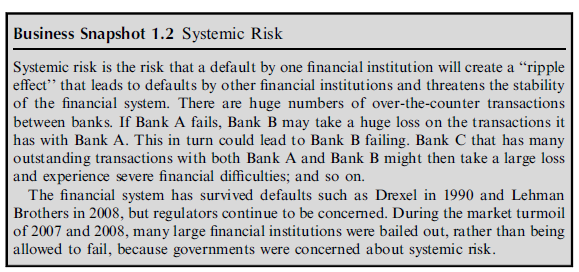 Options, Futures, and Other Derivatives, 9th Edition, Copyright © John C. Hull 2014
9
Size of OTC and Exchange-Traded Markets(Figure 1.1, Page 5)
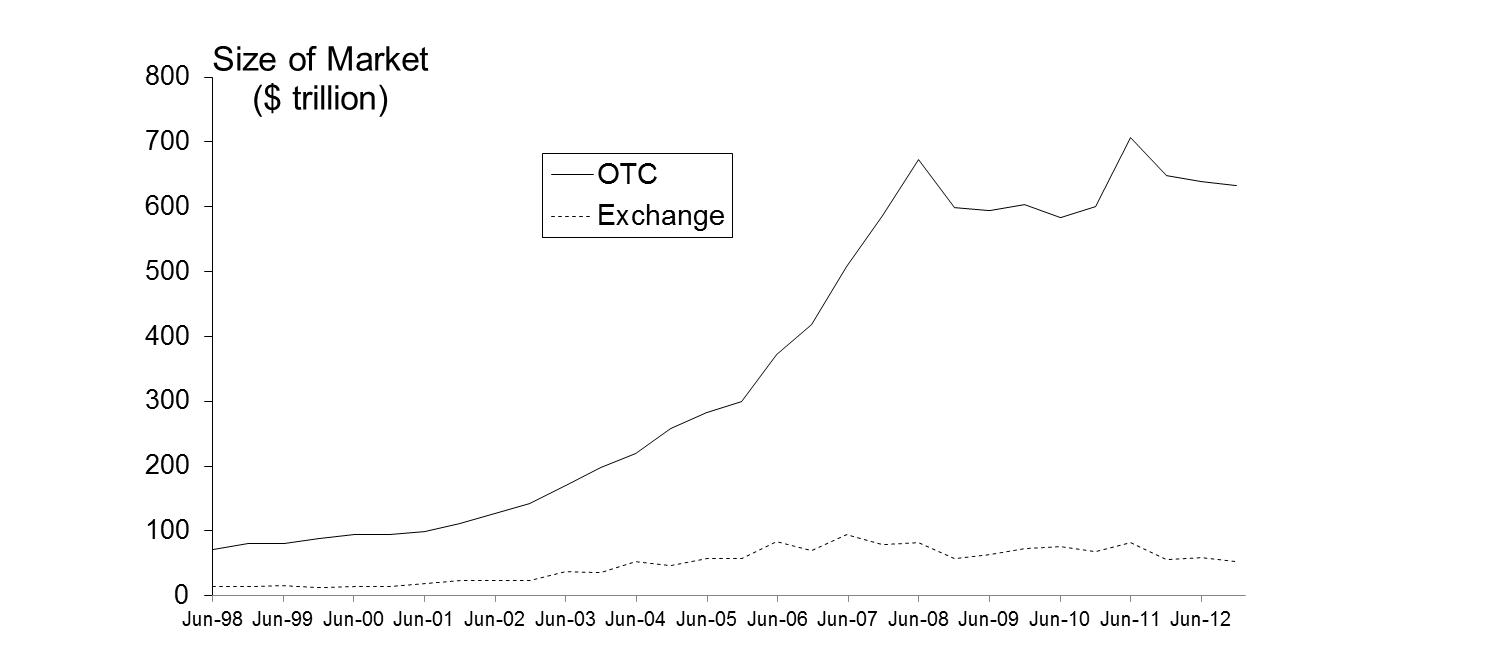 Source: Bank for International Settlements. Chart shows total principal amounts for OTC market and value of underlying assets for exchange market
Options, Futures, and Other Derivatives, 9th Edition, Copyright © John C. Hull 2014
10
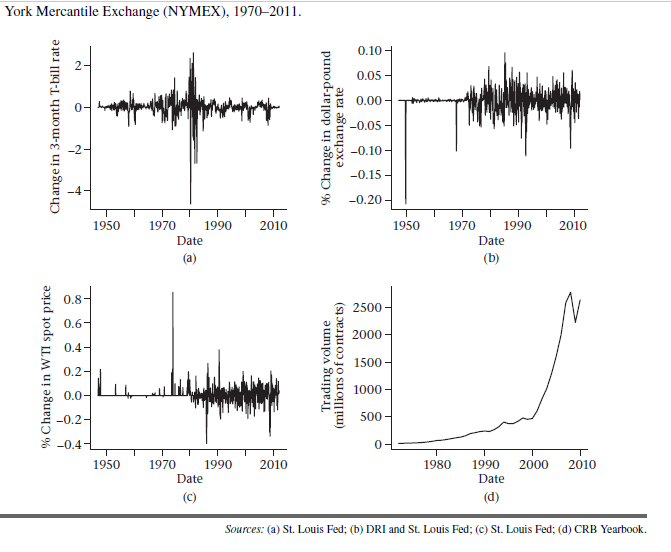 Options, Futures, and Other Derivatives, 9th Edition, Copyright © John C. Hull 2014
11
The Lehman Bankruptcy (Business Snapshot 1.1, pg. 4)
Lehman’s filed for bankruptcy on September 15, 2008. This was the biggest bankruptcy in US history
Lehman was an active participant in the OTC derivatives markets and got into financial difficulties because it took high risks and found it was unable to roll over its short term funding. What are other problems?
CRO vs CEO?
It had hundreds of thousands of transactions outstanding with about 8,000 counterparties. What is the effect/risk called as?
Options, Futures, and Other Derivatives, 9th Edition, Copyright © John C. Hull 2014
12
How Derivatives are Used
To hedge risks
To speculate (take a view on the future direction of the market)
Reduced transaction cost
To lock in an arbitrage profit
To change the nature of a liability
To change the nature of an investment without incurring the costs of selling one portfolio and buying another
Options, Futures, and Other Derivatives, 9th Edition, Copyright © John C. Hull 2014
13
Foreign Exchange Quotes for GBP, May 26, 2013 (See page 6)
Options, Futures, and Other Derivatives, 9th Edition, Copyright © John C. Hull 2014
14
Forward Price
The forward price for a contract is the delivery price that would be applicable to the contract if were negotiated today (i.e., it is the delivery price that would make the contract worth exactly zero)
The forward price may be different  for contracts of different maturities (as shown by the table)
Options, Futures, and Other Derivatives, 9th Edition, Copyright © John C. Hull 2014
15
Terminology
The party that has agreed to buy has what is termed a long position
The party that has agreed to sell has what is termed a short position
Options, Futures, and Other Derivatives, 9th Edition, Copyright © John C. Hull 2014
16
Example (page 6)
On May 6, 2013, the treasurer of a corporation enters into a long forward contract to buy £1 million in six months at an exchange rate of 1.5532
This obligates the corporation to pay $1,553,200 for £1 million on November 6, 2013
What are the possible outcomes?
Options, Futures, and Other Derivatives, 9th Edition, Copyright © John C. Hull 2014
17
Buy 1 million £ in the rate of 1,5532 
Pays: 1.000.000 x 1,5532 = 1.553.200 $

If the rate was 1,60
Pays: 1.000.000 x 1,60 = 1.600.000 $ 
So gain is 1.600.000 – 1.553.200 = 46.800 $

If the rate was 1,50
Pays: 1.000.000 x 1,50 = 1.500.000 $
So lose is 1.500.000 – 1.553.200 = -53.200$ loss
Options, Futures, and Other Derivatives, 9th Edition, Copyright © John C. Hull 2014
18
I am a pan producer, I bought 1 million USD steel (raw material) from the producer. I will pay that 6 months later. 
Question 1: USD / TRY rate over 11,00 is ruining my financial position.  So what should I do in order to hedge my financial position against if USD / TRY jumps up to 11,00?
Question 2: Should I go long or short?
Question 3: What happens if the rate jumps up to 11,00?
Question 4: What happens if the rate stays at 9,50?
Question 5: Draw the graphic of the outcomes.
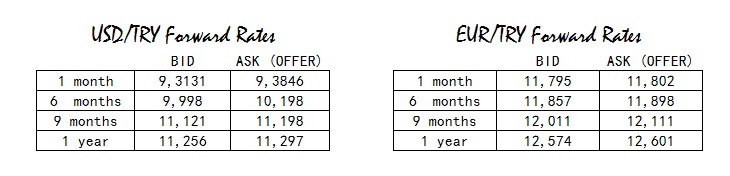 A
Options, Futures, and Other Derivatives, 9th Edition, Copyright © John C. Hull 2014
19
I am a hygenic material seller, I sell 1 million EUR hygenic products to Iraq. The buyer will pay that 6 months later. 
Question 1: EUR / TRY rate under 11,00 is not aligned with my profit intentions.  So what should I do in order to hedge my financial position against if EUR / TRY stays under 11,00?
Question 2: Should I go long or short?
Question 3: What happens if the rate jumps up to 13,00?
Question 4: What happens if the rate stays at 10,00?
Question 5: Draw the graphic of the outcomes.
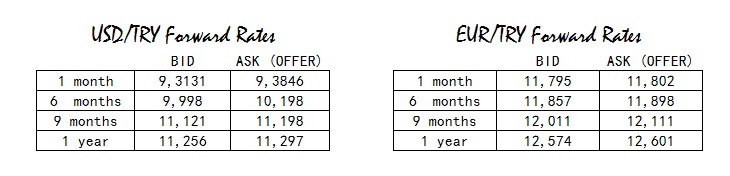 B
Options, Futures, and Other Derivatives, 9th Edition, Copyright © John C. Hull 2014
20
I am buying natural gas from Russia in terms of 3 billion USD. I am pretty sure that USD will stay safe against TRY won’t rise that much. So I made a 1 month deal. 
Question 1: 9,30 is bearable for my economy. What should I do?
Question 2: Should I go long or short?
Question 3: What happens if the rate jumps up to 10,00?
Question 4: What happens if the rate stays at 9,20?
Question 5: Draw the graphic of the outcomes.
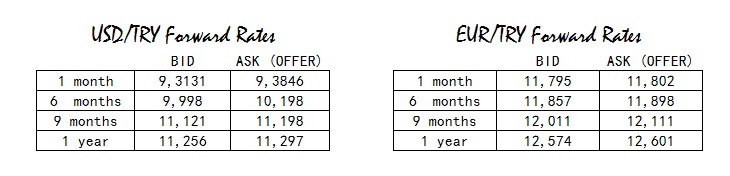 C
Options, Futures, and Other Derivatives, 9th Edition, Copyright © John C. Hull 2014
21
I am selling tomato to Thailand in terms of 27.500 USD. Our arrangement’s due date is 1 year. 
Question 1: I don’t want to stay down under 11,00. What should I do?
Question 2: Should I go long or short?
Question 3: What happens if the rate raise up to 12,00?
Question 4: What happens if the rate raise up to 10,50?
Question 5: Draw the graphic of the outcomes, 
Question 6: Indicate minimum and maximum loss.
Question 7: Indicate maximum profit.
Question 8: At which price(s) │loss – profit │= 0
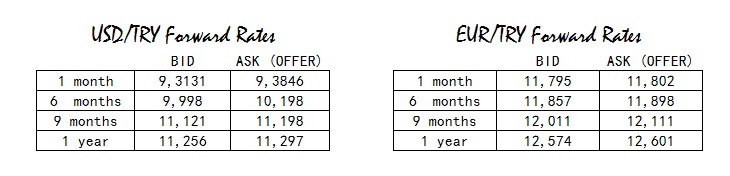 D
Options, Futures, and Other Derivatives, 9th Edition, Copyright © John C. Hull 2014
22
Profit
Price of Underlying at Maturity, ST
6.000
4,75
5,50
9.000
K
1. What is the position?
2. Per 12.000 USD / Dinar What is K?
3. Intersection of Profit Axis=?
E
Options, Futures, and Other Derivatives, 9th Edition, Copyright © John C. Hull 2014
23
Profit
Price of Underlying
      at Maturity, ST
9.250
41,00
1,00
30.750
K
1. What is the position?
2. Per 1.000 USD What is K?
3. Verify that your solution for K is correct.
4. Intersection of Profit Axis=?
5. What can be the maturity?
F
Options, Futures, and Other Derivatives, 9th Edition, Copyright © John C. Hull 2014
24
Profit
Price of Underlying at Maturity, ST
1.000
1,90
2,15
4.000
K
Do in this order of questions (use geometric model)
1. What is the position?
2. Intersection of Profit Axis=?
3. What is K?
4. What is Underlying Asset Quantity?
G
Options, Futures, and Other Derivatives, 9th Edition, Copyright © John C. Hull 2014
25
Profit
Price of Underlying
      at Maturity, ST
12.000
10,00
9,00
18.000
Do in this order of questions (use geometric model)
1. What is the position?
2. Intersection of Profit Axis=?
3. What is K?
4. What is Underlying Asset Quantity?
5. Verify (reconcile) your answers
K
H
Options, Futures, and Other Derivatives, 9th Edition, Copyright © John C. Hull 2014
26
Profit
Price of Underlying at Maturity, ST
Profit from a Long Forward Position (K= delivery price=forward price at time contract is entered into)
46.800
1,60
1,50
K
=1,5532
-53.200
Options, Futures, and Other Derivatives, 9th Edition, Copyright © John C. Hull 2014
27
Profit
Price of Underlying
      at Maturity, ST
Profit from a Short Forward Position (K= delivery price=forward price at time contract is entered into)
53.200
1,50
1,60
K
=1,5532
-46.800
Options, Futures, and Other Derivatives, 9th Edition, Copyright © John C. Hull 2014
28
In general, the payoff from a long position in a forward contract on one unit of an asset is
                                ST- K
where K is the delivery price and ST is the spot price of the asset at maturity of the contract. This is because the holder of the contract is obligated to buy an asset worth ST for K. 
Similarly, the payoff from a short position in a forward contract on one unit of an asset is
                                K - ST
Options, Futures, and Other Derivatives, 9th Edition, Copyright © John C. Hull 2014
29
Futures Contracts (page 8)
Agreement to buy or sell an asset for a certain price at a certain time
Similar to forward contract
Whereas a forward contract is traded OTC, a futures contract is traded on an exchange
Options, Futures, and Other Derivatives, 9th Edition, Copyright © John C. Hull 2014
30
Exchanges Trading Futures
CME Group (formed when Chicago Mercantile Exchange and Chicago Board of Trade merged)
NYSE Euronext (being acquired by the InterContinental Exchange)
BM&F (Sao Paulo, Brazil)
TIFFE (Tokyo)
and many more (see list at end of book)
Options, Futures, and Other Derivatives, 9th Edition, Copyright © John C. Hull 2014
31
VIOP
https://www.borsaistanbul.com/en/sayfa/3072/futures
Options, Futures, and Other Derivatives, 9th Edition, Copyright © John C. Hull 2014
32
Examples of Futures Contracts
Agreement to:
Buy 100 oz. of gold @ US$1400/oz. in December 
Sell £62,500 @ 1.5500 US$/£ in March
Sell 1,000 bbl. of oil @ US$90/bbl. in April
1


2

3
LONG


SHORT

LONG
Which one is different sides?
Answer: 3
There is 1 buyer and 1 seller on the 3rd one

For 1st; there is only 1 buyer
For 2nd there is only 1 seller
33
1. Gold:  An Arbitrage Opportunity?
Suppose that:
The spot price of gold is US$1,400
The 1-year forward price of gold is US$1,500
The 1-year US$ interest rate  is 5% per annum
Is there an arbitrage opportunity?
The real forward price= 1.400 x 1,05= 1.470

Buy the spot = 1.400
Borrow = 1.400
Short forward = 1.500
Cost of borrow = 1.470

Profit => 1.500 – 1.470 = 30 $
Options, Futures, and Other Derivatives, 9th Edition, Copyright © John C. Hull 2014
34
2. Gold:  Another Arbitrage Opportunity?
Suppose that:
The spot price of gold is US$1,400
The 1-year forward price of gold is US$1,400
The 1-year US$ interest rate  is 5% per annum
Is there an arbitrage opportunity?
Real Forward Price = 1.400 x 1,05 = 1.470

Short spot = 1.400
Invest = 1.400
Long forward = 1.400
Invest : 1.400 x 1,05 = 1.470

Profit => 1.470 – 1.400 = 70$
Options, Futures, and Other Derivatives, 9th Edition, Copyright © John C. Hull 2014
35
The Forward Price of Gold  (ignores the gold lease rate)
If the spot price of gold is S and the forward  price for a contract deliverable in T  years is F, then
 F = S (1+r )T	
	where r  is the 1-year (domestic currency) risk-free rate of interest.
	In our examples, S = 1400, T = 1, and r =0.05 so that
F  = 1400(1+0.05) = 1470
Options, Futures, and Other Derivatives, 9th Edition, Copyright © John C. Hull 2014
36
1. Oil:  An Arbitrage Opportunity?
Suppose that:
The spot price of oil is US$95
The quoted  1-year futures price of oil is US$125
The 1-year US$ interest rate  is 5% per annum
The storage  costs of oil are 2% per annum
Is there an arbitrage opportunity?
Calculate over storage cost added:

=(1+0,05+0,02)
= (1,07)
…
Options, Futures, and Other Derivatives, 9th Edition, Copyright © John C. Hull 2014
37
2. Oil:  Another Arbitrage Opportunity?
Suppose that:
The spot price of oil is US$95
The quoted  1-year futures price of oil is US$80
The 1-year US$ interest rate  is 5% per annum
The storage  costs of oil are 2% per annum
Is there an arbitrage opportunity?
Calculate over storage cost added:

=(1+0,05+0,02)
= (1,07)
…
Options, Futures, and Other Derivatives, 9th Edition, Copyright © John C. Hull 2014
38
Options (pg.8)
A call option is an option to buy a certain asset by a certain date for a certain price (the strike price)
A put option is an option to sell a certain asset by a certain date for a certain price (the strike price/exercise price)
Options, Futures, and Other Derivatives, 9th Edition, Copyright © John C. Hull 2014
39
American vs European Options
An American option can be exercised at any time during its life
A European option can be exercised only at maturity 
Eurodollar / Eurobond=?
Options, Futures, and Other Derivatives, 9th Edition, Copyright © John C. Hull 2014
40
Google Call Option Prices from CBOE (May 8, 2013; Stock Price is bid 871.23, offer 871.37); See Table 1.2 page 9
Ü880$ Cost : 56,30
1 option contract = 100 share
56,30 x 100 = 5.630 $

Profit occurs above 880$

@1.000 $
Payoff => 1.000 – 880 = 120$
120$ x 100 share = 12.000 $

Profit = 12.000 – 5.630 = 6.370$
41
Google Put Option Prices from CBOE (May 8, 2013; Stock Price is bid 871.23, offer 871.37); See Table 1.3 page 9
Ü840$ cost : 31,80$
100 share: 31,80 x 100 = 3.180 $

Profit occurs below 840$

@800$
Payoff = 840-800 = 40$
100 share => 100 x 40 = 4.000 $

Profit = 4.000$ – 3.180 $ = 820 $
42
Options vs Futures/Forwards
A futures/forward contract gives the holder the obligation to buy or sell at a certain price
An option gives the holder the right to buy or sell at a certain price
Cost difference, which is costly?
Options, Futures, and Other Derivatives, 9th Edition, Copyright © John C. Hull 2014
43
Types of Traders
Hedgers
Speculators
Arbitrageurs
Options, Futures, and Other Derivatives, 9th Edition, Copyright © John C. Hull 2014
44
Hedging Examples (pages 11-13)
A US company will pay £10 million for imports from Britain in 3 months and decides to hedge using a long position in a forward contract
An investor owns 1,000 Microsoft  shares currently worth $28 per share. A two-month put with a strike price of $27.50 costs $1. The investor decides to hedge by buying 10 contracts
Options, Futures, and Other Derivatives, 9th Edition, Copyright © John C. Hull 2014
45
Value of Microsoft Shares with and without Hedging (Fig 1.4, page 13)
1.000 $ cost
Options, Futures, and Other Derivatives, 9th Edition, Copyright © John C. Hull 2014
46
Speculation Example
An investor with $2,000 to invest feels that a stock price will increase over the next 2 months. The current stock price is $20 and the price of a 2-month call option with a strike of 22.50 is $1
What are the alternative strategies?
- Strategy 1: purchase 100 shares: if stock price goes to $27
100 x ($27 - $20) = $700
- Strategy 2: purchase 2,000 call options (20 call option contracts):
2,000 x ($27 – $22.50- = $9,000
Subtract the cost of the options ($1/option):
$9,000 - $2,000 = $7,000

The profit is far greater, but the loss can be greater as well: suppose stock price goes to $15
Strategy 1: 100 x ($15 - $20): - $500
Strategy 2: you won’t exercise the option, but you lose the costs: - $2,000
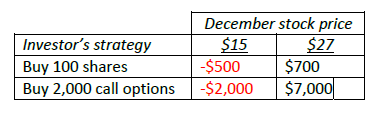 47
Arbitrage Example
A stock price is quoted as £100 in London and $150 in New York
The current exchange rate is 1.4300
What is the arbitrage opportunity?
Buy 100 shares in New York @ $140
Sell 100 shares in London @ £100
Payoff: 100 x (+100 x 1.4300 - $140) = $300
However: transaction costs would probably eliminate the profit for a small investor.
Options, Futures, and Other Derivatives, 9th Edition, Copyright © John C. Hull 2014
48
Dangers
Traders can switch from being hedgers to speculators or from being arbitrageurs to speculators
It is important to set up controls to ensure that trades are using derivatives in for their intended purpose
Soc Gen (see Business Snapshot 1.4 on page 18) is an example of what can go wrong
Options, Futures, and Other Derivatives, 9th Edition, Copyright © John C. Hull 2014
49
Hedge Funds (see Business Snapshot 1.3, page 12)
Hedge funds are not subject to the same rules as mutual funds and cannot offer their securities publicly. 
Mutual funds must 
disclose investment policies, 
makes shares redeemable at any time,
limit use of leverage
Hedge funds are not subject to these constraints.
Hedge funds use complex trading strategies are big users of derivatives for hedging, speculation and arbitrage
Options, Futures, and Other Derivatives, 9th Edition, Copyright © John C. Hull 2014
50
Types of Hedge Funds
Long/Short Equities
Convertible Arbitrage
Distressed Securities
Emerging Markets
Global Macro
Merger Arbitrage
Options, Futures, and Other Derivatives, 9th Edition, Copyright © John C. Hull 2014
51